RNA Structure Prediction
Hierarchical organization of RNA molecules
Primary structure:
5’ ACCACCUGCUGA 3’
Secondary Structure
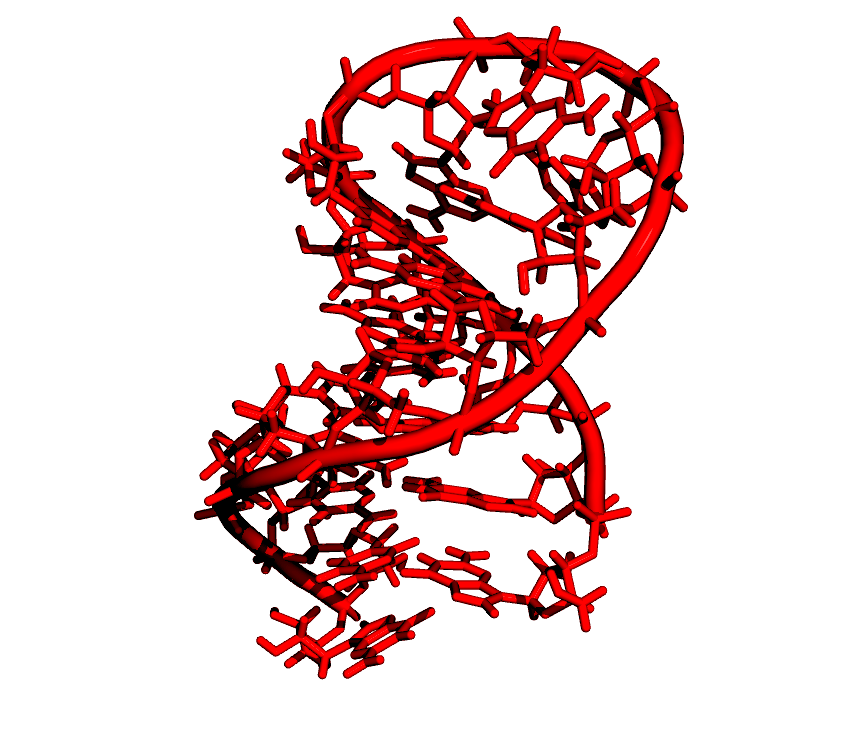 Tertiary structure:
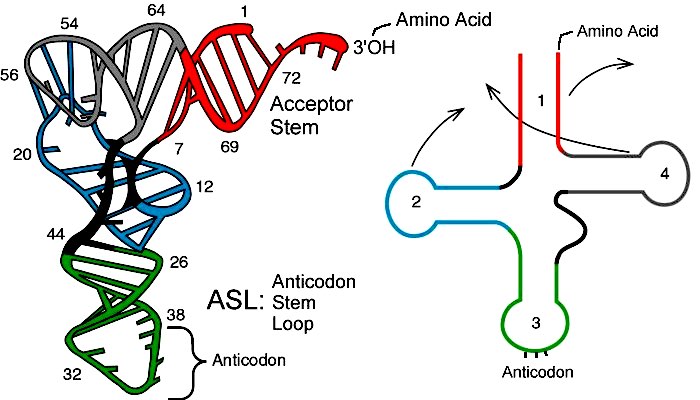 Hierarchical organization of RNA molecules
Primary structure:
5’ to 3’ list of covalently linked nucleotides, named by the attached base
Secondary Structure
List of base pairs, denoted by i•j for a pairing between the i-th and j-th
Nucleotides, ri and rj, where i<j by convention.
Pairing mostly occur as A•U and G•C (Watson Crick), and G •U (wobble)
By definition, base pairs in secondary structure are nested: if i is paired with j,
Then i+1 can only be paired with k such that i+2<k<j.
Helices are inferred when two or more base pairs occur adjacent to one another
Tertiary structure:
List of interactions between secondary structures
RNA secondary structures
Single stranded bases within a stem are called a bulge of bulge loop if
the single stranded bases are on only one side of the stem.

If single stranded bases interrupt both sides of a stem, they are called an 
internal (interior) loop.
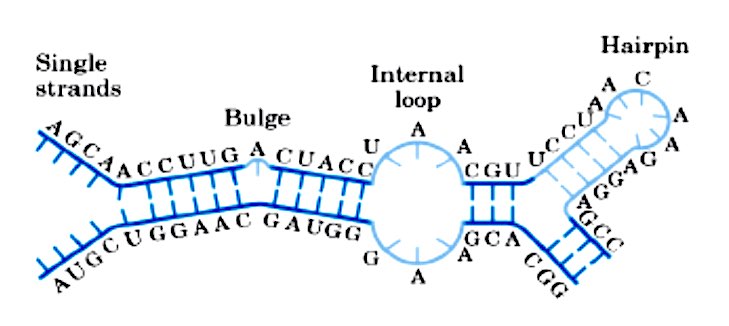 RNA “tertiary interactions”
In addition to secondary structural interactions in RNA, there are also tertiary interactions, including: (A) pseudoknots, (B) kissing hairpins and (C) hairpin-bulge contact.
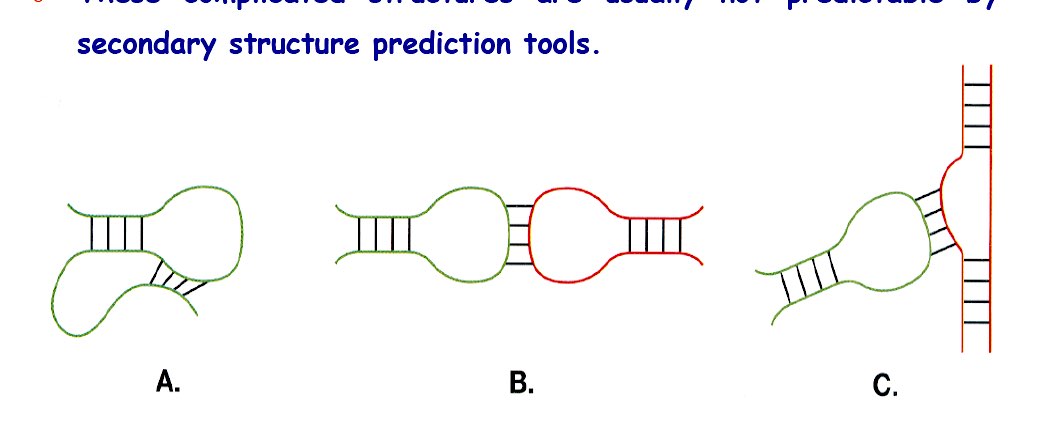 Kissing hairpins
Hairpin-bulge
Pseudoknot
RNA secondary structure representation
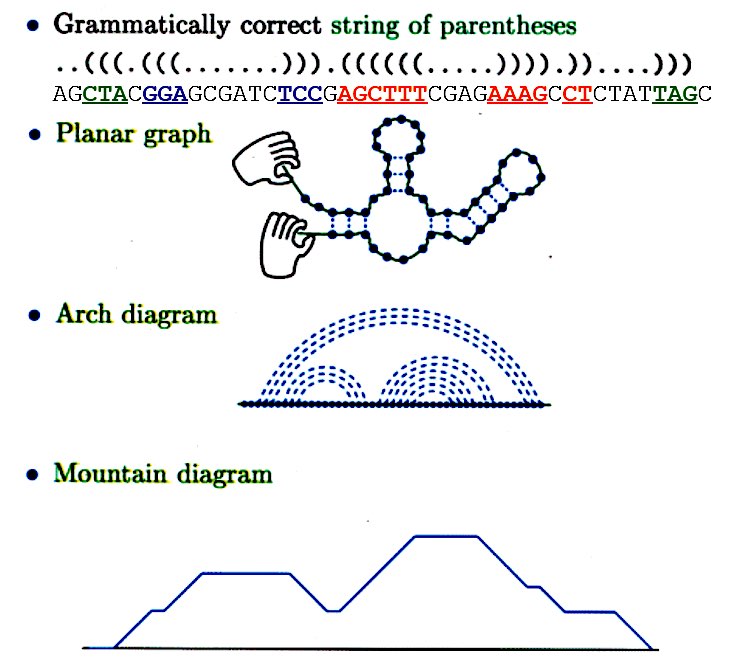 ..(((.(((......))).((((((....)))).))....)))
AGCUACGGAGCGAUCUCCGAGCUUUCGAGAAAGCCUCUAUUAGC
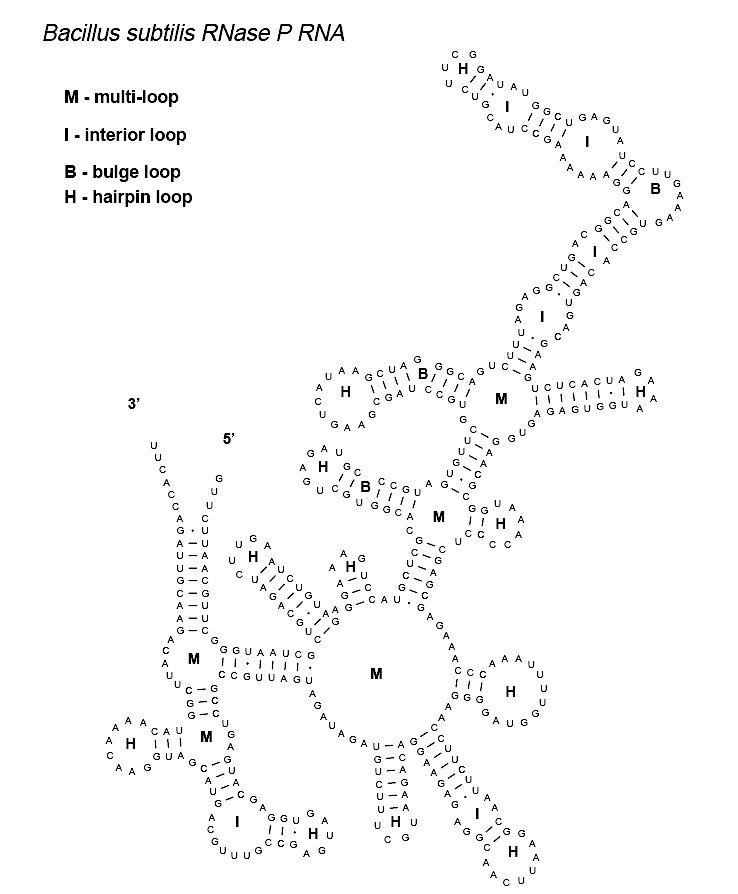 Predicted secondary
structure for Bacillus
Subtilis RNase P RNA

(from Zuker)
RNA secondary structure representation
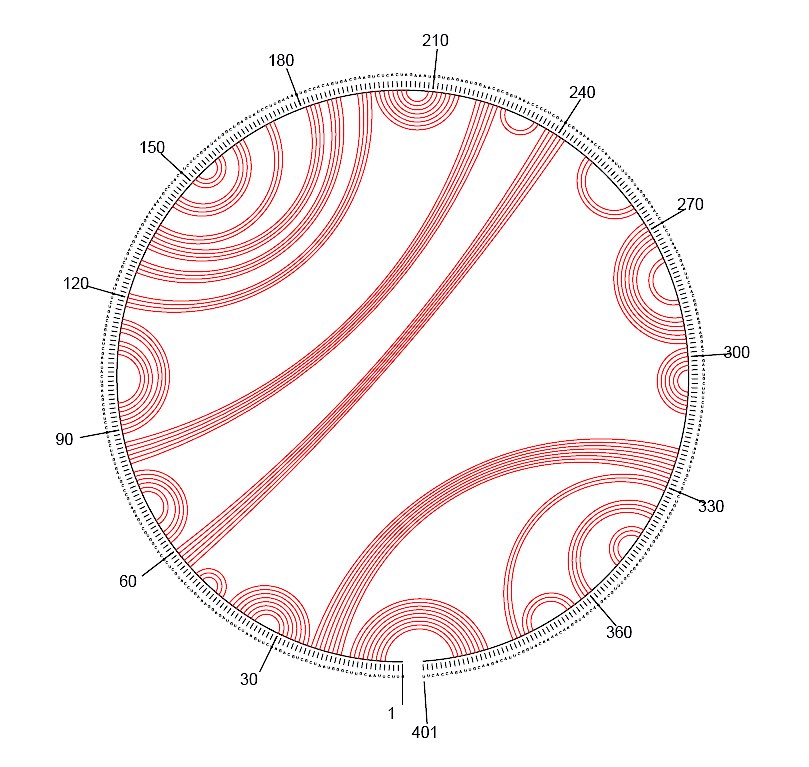 Circular representation:
Bacillus Subtilis RNase P RNA
RNA secondary structure representation
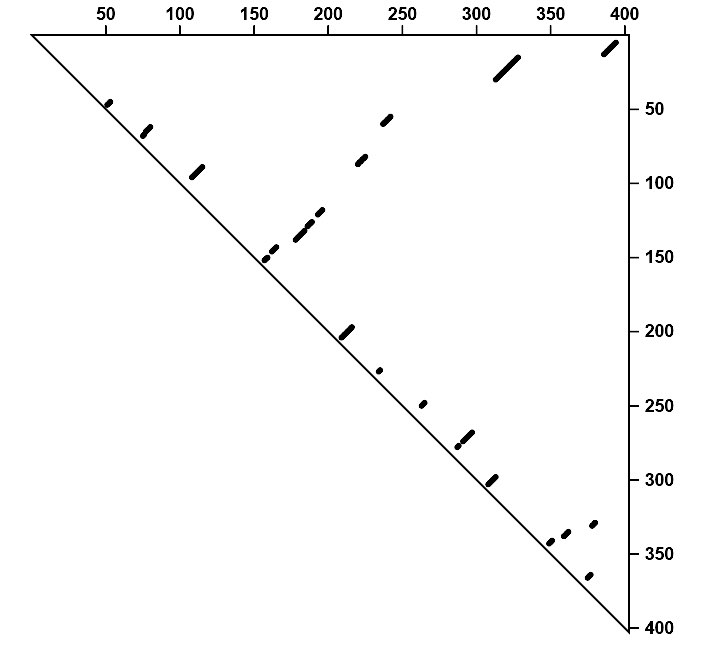 DotPlot representation
of the same Bacillus
Subtilis RNA folding:

A dot is placed to represent
a base pair
Understanding RNA structure dot plot
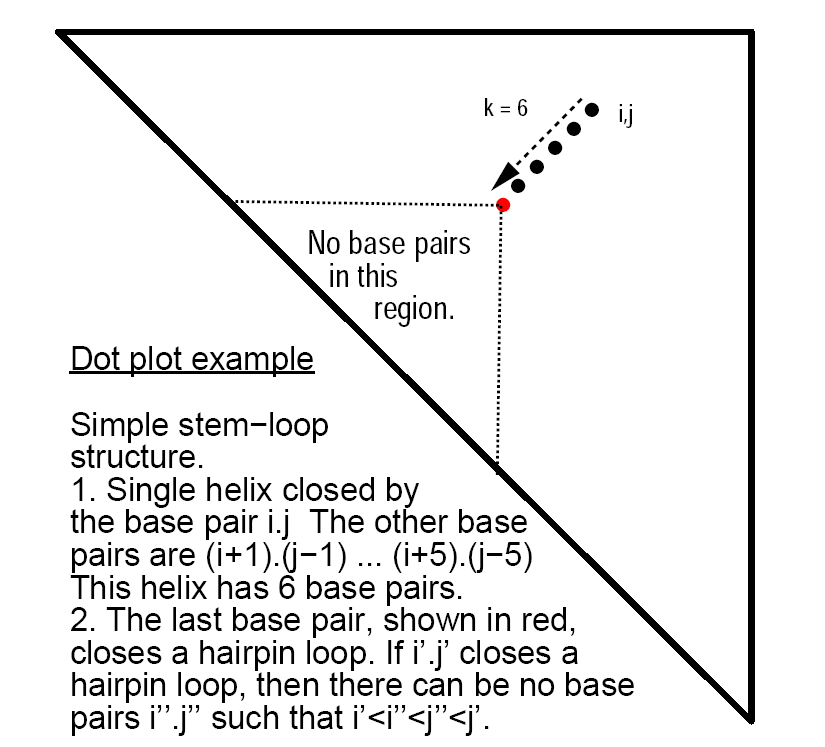 Simple stem loop:

Single helix closed by the base 
  pair i•j. 
  The other base pairs are (i+1) •(j-1) … 
  (i+5) •(j-5) (6 total)
The last base pair, shown in red, 
  closes a hairpin loop.
  If k •l closes a hairpin loop, there can be
 no base pair k’ •l’ such that k<k’<l’<l
Understanding RNA structure dot plot
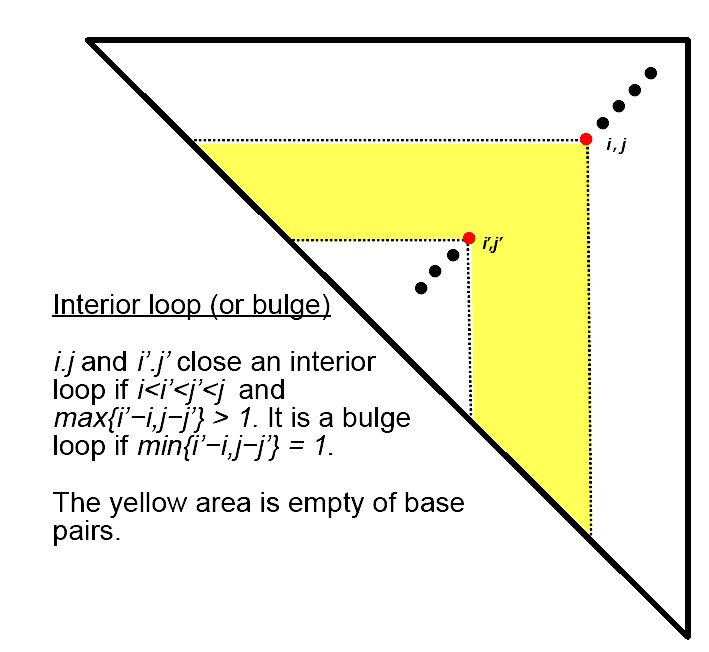 Interior loop (or bulge):

i•j and i’ •j’ close an interior
loop if i<i’<j’<j and max{i’-i, j-j’}>1.

It is a bulge loop if min{i’-i,j-j’}=1.

The yellow area is empty of base pair.
Understanding RNA structure dot plot
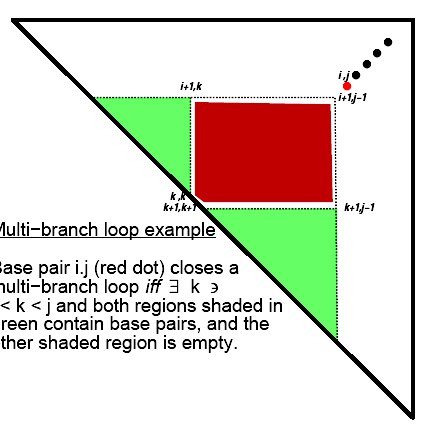 Multi-branch loop:

Base pair i•j closes a multi-branch
if and only if there is a k, i<k<j
such that both regions shaded
In green contain base pairs, and the
other shaded region is empty
Only three ways to pair four segments…
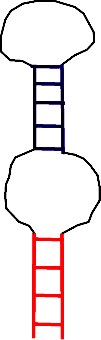 3
2
1
2
3
4
4
1
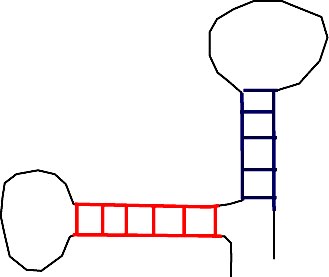 1
2
3
4
2
1
3
4
1
2
3
4
Only three ways to pair four segments…
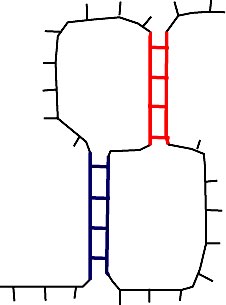 2
4
Pseudo-knot : usually
not considered a secondary
structure…as it is difficult to
predict !!
1
3
Circular representation of a pseudo-knot
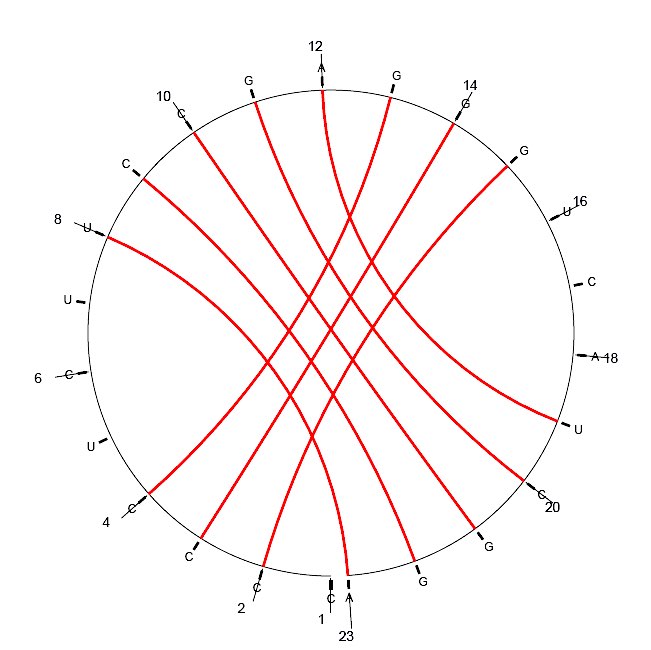 RNA secondary structure definition
An RNA sequence is represented as:

		R = r1, r2, r3, …, rn	(ri is the i-th nucleotide).

Each ri belongs to the set {A, C, G, U}.

A secondary structure on R is a set S of ordered pairs, written as i•j, 
1≤i<j≤n, satisfying:
	
	1. j – i > 3 (exclude “close” base pairs)

	2. if i •j and k •l are 2 base pairs, with i≤k, then either:
		(a) i = k and j = l 		(same base pair)
		(b) i < j < k < l 		(i •j precedes k •l)
		(c) i < k < l < j			(i •j includes k •l)
RNA Secondary Structure Prediction
Two primary methods for RNA secondary structure prediction:

Co-variation analysis (comparative sequence analysis)
	Takes into account conserved patterns of basepairs during
	  evolution (2 or more sequences)


Minimum free-energy method
	Determines structure of complementary regions that are 
	  energetically stable
Comparative Sequence Analysis
Molecules with similar functions and different nucleotide sequences will form similar structures

Correctly identifies high percentage of secondary structure pairings and a smaller number of tertiary interactions

Primarily a manual method
Co-variation
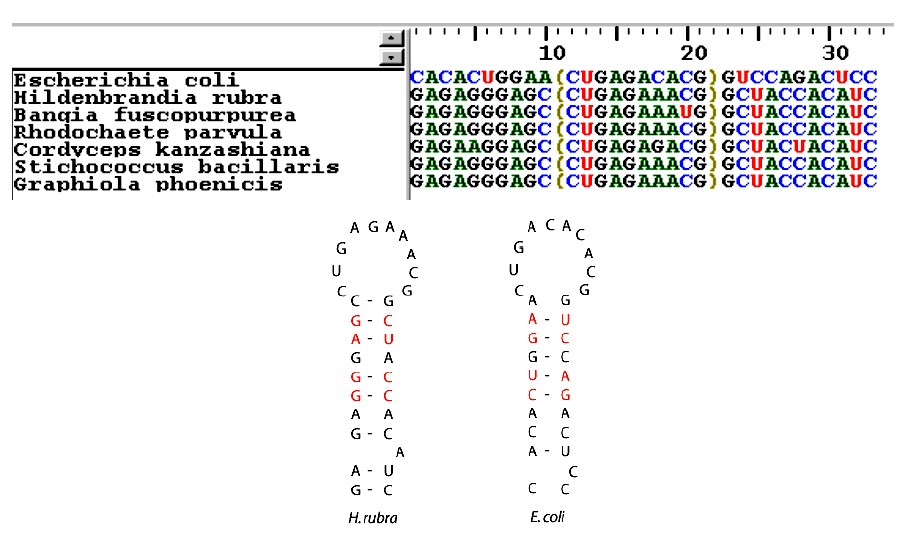 Quantitative Measure of Co-variation
Mutual Information Content:
fij(N1,N2) : joint frequency of the 2 nucleotides, N1 from the i-th column,
	     and N2 from the j-th column

fi(N)	   : frequency in the i-th column of the nucleic acid N
How well does it work ?
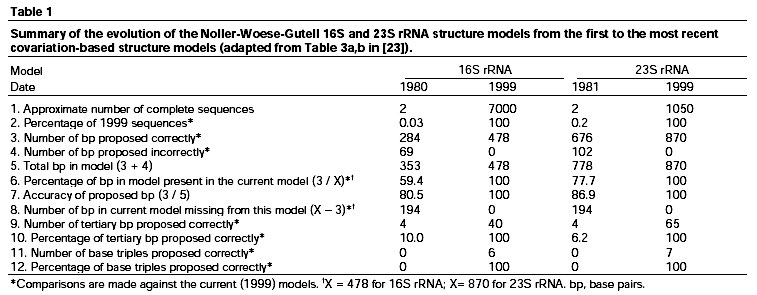 Gutell, Lee, Cannone, COSB, 2002, 12:301
Computing RNA secondary structure
Working hypothesis:

   The native secondary structure of a RNA molecule is the one with the minimum free energy

Restrictions:
No knots
No close base pairs
Base pairs: A-U, C-G and G-U
Computing RNA secondary structure
Tinoco-Uhlenbeck postulate:

Assumption: the free energy of each base pair is independent of all the other pairs and the loop structures

Consequence: the total free energy of an RNA is the sum of all of the base pair free energies
Independent Base Pairs Approach
Use solution for smaller strings to find solutions for larger strings

This is precisely the basic principle behind dynamic programming algorithms!
RNA folding: Dynamic Programming
Notation:
e(ri,rj) : free energy of a base pair joining ri and rj

Bij	: secondary structure of the RNA strand  from base ri to base rj. Its energy is E(Bij)

S(i,j) : optimal free energy associated with segment ri…rj 
			            S(i,j) = max E(Bij)
RNA folding: Dynamic Programming
There are only four possible ways that a secondary structure of 
nested base pair can be constructed on a RNA strand from position i to j:
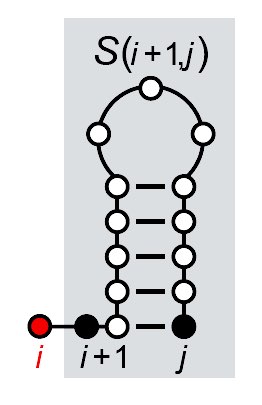 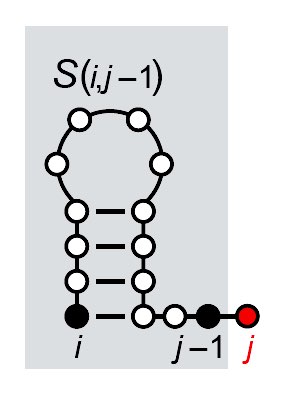 i is unpaired, added on to
	a structure for i+1…j
		S(i,j) = S(i+1,j)
j is unpaired, added on to
	a structure for i…j-1
		S(i,j) = S(i,j-1)
RNA folding: Dynamic Programming
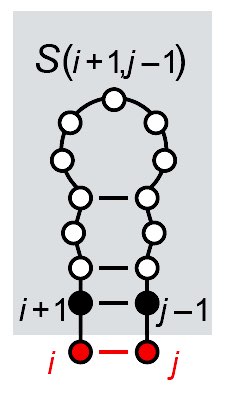 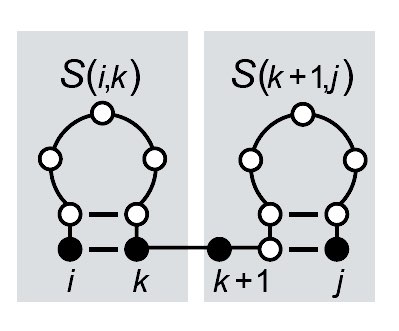 i j paired, but not to each other;
	the structure for i…j adds together
    structures for 2 sub regions,
    i…k and k+1…j
	S(i,j) = max {S(i,k)+S(k+1,j)}
i j paired, added on to
	a structure for i+1…j-1
	S(i,j) = S(i+1,j-1)+e(ri,rj)
RNA folding: Dynamic Programming
Since there are only four cases, the optimal score S(i,j) is just the 
maximum of the four possibilities:
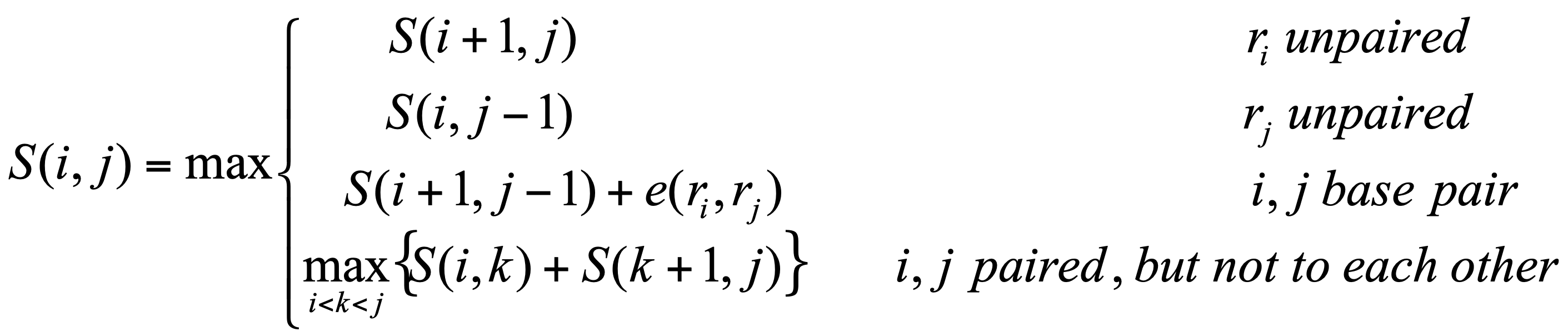 To compute this efficiently, we need to make sure that the scores for 
the smaller sub-regions have already been calculated     
 		Dynamic Programming !!
RNA folding: Dynamic Programming
Notes:

	S(i,j) = 0 if j-i < 4:  do not allow “close” base pairs

	Reasonable values of e are -3, -2, and -1 kcal/mole
	for GC, AU and GU, respectively.  In the DP procedure,
	we use 3, 2, 1 (or replace max with min)

	Build upper triangular part of DP matrix:
		- start with diagonal – all 0
		- works outward on larger and larger  regions
		- ends with S(1,n)

	Traceback starts with S(1,n), and finds optimal path that
	lead there.
j
Initialisation:

No close basepairs
i
j
Propagation:
C5….U9 :

C5 unpaired:
S(6,9) = 0

U9 unpaired:
S(5,8)=0

C5-U9 paired
S(6,8) +e(C,U)=0

C5 paired, U9 paired:
S(5,6)+S(7,9)=0
S(5,7)+S(8,9)=0
j
Propagation:
C5….G11 :

C5 unpaired:
S(6,11) = 3

G11 unpaired:
S(5,10)=3

C5-G11 paired
S(6,10)+e(C,G)=6

C5 paired, G11 paired
S(5,6)+S(7,11)=1
S(5,7)+S(8,11)=0
S(5,8)+S(9,11)=0
S(5,9)+S(10,11)=0
j
Propagation:
i
j
Traceback:
i
FINAL PREDICTION
U          G
C                                        U
AUACCCUGUGGUAU
C                  G
C                G
A                U
U                A
A                U
Total free energy: -12 kcal/mol
Try it yourself!!
Sequence:
GCAGCACCCAAAGGGAAUAUGGGAUACGCGUA
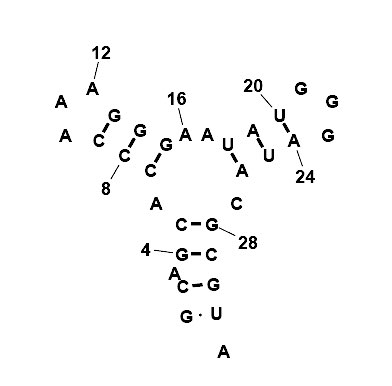 One possible solution:
Some notes
Computational complexity: N3

Does not work with pseudo-knot (would invalidate DP algorithm)

Methods that include pseudo knots:
		Rivas and Eddy, JMB 285, 2053 (1999)
		Orland and Zee, Nucl. Phys. B 620, 456 (2002)
		These methods are at least N6
The scoring scheme is too simplistic!
Needs to take into account the cost of loops (both internal and in hairpins), of bulges, ….
Some notes (2)
Example: 2x2 interior loops in RNA closed by a GC and a CG base pair:
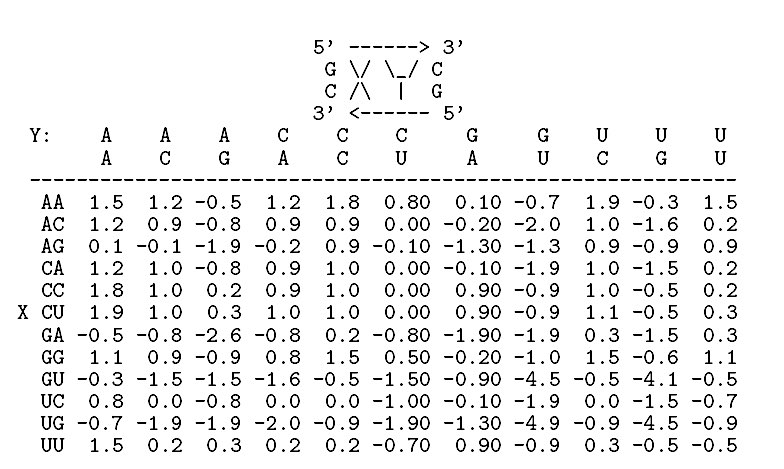 Destabilizing energies of loops
Prediction Programs
MFOLD (Zuker) (web server)
http://www.unafold.org/mfold/applications/rna-folding-form.php 

Genebee (both comparative + energy model) (web server)
	http://www.genebee.msu.su/services/rna2_reduced.html 

Vienna RNA package
	http://www.tbi.univie.ac.at/~ivo/RNA/

Mc-Sym (Computer Science approach)
https://major.iric.ca/MC-Sym/ 

RNAFold
http://rna.tbi.univie.ac.at/cgi-bin/RNAWebSuite/RNAfold.cgi
How well do they perform?
Current RNA folding programs get about 60% of base pairs correct, on average: useful, but not yet good.

The problem is the scoring system: thermodynamic model is accurate within 5-10%, and many alternative structures are within 10%.

Possible solution: combination of thermodynamic score with comparative sequence information
Useful web sites on RNA
Comparative RNA web site
	https://crw-site.chemistry.gatech.edu  
 

RNA structure database 
	http://ndbserver.rutgers.edu/          (nucleic acid database)


RNA structure classification
	http://scor.berkeley.edu/ 


RNA visualisation
	http://ndbserver.rutgers.edu/ndbmodule/services/download/rnaview.html  
	http://x3dna.org